Planificación y Comercialización – Clase 6
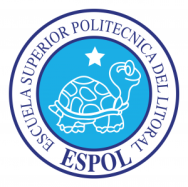 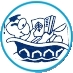 Fabrizio Marcillo Morla MBA
barcillo@gmail.com
(593-9) 4194239
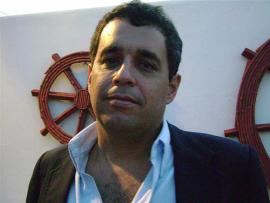 Fabrizio Marcillo Morla
Guayaquil, 1966.
BSc. Acuicultura. (ESPOL 1991).
Magister en Administración de Empresas. (ESPOL, 1996).
Profesor ESPOL desde el 2001.
20 años experiencia profesional: 
Producción.
Administración.
Finanzas.
Investigación.
Consultorías.
Otras Publicaciones del mismo autor en Repositorio ESPOL
Tramites para Exportar Mercancias
Acuerdo entre el exportador y el Importador.
Tramites para despachar Mercancías
Tramites Generales
Tramites Institucionales:
Preparación de Documentos
Procedimientos Administrativos
Depósitos de las divisas en los Bancos Corresponsales del B.C.E.
Pago de aportaciones a la CORPEI
Tramites Especiales
Tramites para Productos
Requisitos exigibles para el Tramite institucional
Declaración del precio mínimo referencial
Licencia y certificados varios
Requisitos no exigibles para el tramite institucional 
Certificado de libre venta en el país
Certificado Sanitario 
Certificado de origen
Factura o Visa consular
Tramites Especiales
Tramites en casos especiales
Regímenes aduaneros especiales 
Modalidades de venta no tradicionales 
Tramites de venta de Divisas
Obligaciones de ventas 
Excepciones a obligaciones
Documentos para realizar una Exportación
Formulario único de Exportación (FUE)
Factura comercial 
Documento de transporte 
Lista de Empaque
Declaración
Guía de Remisión
Certificado de origen
Carta de Credito 
Certificado de Calidad
Para Exportar Productos de Mar
Para exportar productos de mar es necesario que el Productor-Exportador este clasificado en la dirección general de pesca como tal, ya que este requisito es exigido en el INP para obtener el certificado ictiosanitario.
Requisito para Clasificarse en la Dirección General de Pesca
Persona Natural 
Solicitud al Director General de Pesca
Cédula de Identidad 
Certificado de Votación
Escritura de Propiedad del Terrreno o contrato de arriendo con promesa de compra-venta
Contrato de abastecimiento de MP para los productos a procesar
Planos de distribución de la planta 
Estudio Técnico-Económico
Disponer de capital social o inversiones realizadas como mínimo el 40% de la inversión total
Requisito para Clasificarse en la Dirección General de Pesca
Persona Jurídica
Todos los anteriores menos el 2 y 3, mas lo siguiente
Escritura de constitución
Certificado de la Superintendencia de Compañías
Nombramiento del representante local
Contratación de Exportaciones
Contrato de Viena 
Temas que se tratan:
Elaboración del contrato
Obligaciones del vendedor
Obligaciones del Comprador 
Traspaso de los riesgos, etc
Convenios y Condiciones generales de compra venta
No es indebido pensar que el convenio, cuando se refiere expresamente a las partes, simplifica radicalmente la oposición entre las condiciones generales de venta, que el vendedor quiere imponer y las condiciones generales de compra que el comprador quiere imponer. El texto único del convenio se impondrá tanto al vendedor como al comprador.
Elaboración del Contrato
La oferta debe ser firme, precisa
Aprobación de la licencia de exportación e importación o eventual pago por anticipado
Precauciones tomadas por el exportador
Las especificación técnicas deben ser fijas
Atun y albacora
Ostiones.
Langosta
Almeja
Jaiba azul
CHAME
Exporta a Estados Unidos (700 - 800 g.)

Forma de presentación:
Empaques plásticos tipo cajas oxigenados para que llegue totalmente fresco y húmedo con el fin de que no se produzca perdida.
Certificado Ictiosanitario c/1000 lb.
CARACOL
Tipo de presentación:
Fresco y congelado (concha tercera parte de su peso vivo).
Conservas (Escargot de boulogne).
Preparados.
Preservidos.
Principales Especies Pesqueras de interes Comercial.
Sardina (Sardina pilchardus).- Su pesca es artesanal e industrial.  Su arte de pesca: Chinchorro de playa y redes de cerco.  Contenido de grasa: 5.2%.
Corvina (Argyrosomus regius).- Su pesca es artesanal e industrial. Arte de Pesca: Espinel de profundidad, línea de mano y red de arrastre. Contenido de grasa: 3.6%
Jurel (Trachurus trachurus).-Su pesca se da de manera artesanal e industrial.  Artes de Pesca: Red de enmalle de superficie y red de cerco. Contenido de grasa: 1.8%
Albacora (Thunnus alalunga).- Su pesca se da  de manera artesanal e industrial.  Artes de Pesca: línea de mano, red de enmalle superficial y red de cerco. Contenido de grasa: 6.3%
Lenguado(Solea solea).- Su pesca es artesanal e industrial. Artes de Pesca: línea de mano espinel de fondo y red de arrastre. Contenido de grasa: 1.4%
Principales Especies Pesqueras de interes Comercial.
Atún (Thunnus thynnus).- pesca artesanal e industrial. Cont. de grasa: 8.0%
Salmón (Salmo salar).- pesca artesanal e industrial. Cont. de grasa: 13.6%
Carpa (Cyprinus carpio).- pesca artesanal e industrial. Cont. de grasa: 4.8%
Dorado(Sparus auratus).- Su pesca es artesanal  e industrial. Artes de Pesca: Línea de mano , palangre de superficie y red de enmalle superficial. Cont. de grasa: 1.9%
Mojarra (Lamma nasus).- Su pesca es artesanal  e industrial. Artes de Pesca: red de enmalle superficial y red de arrastre. Cont. de grasa: 1.5%
Bacalao (Gadus morhua).- pesca artesanal e industrial. Cont. de grasa: 0.4%
Trucha arco-iris (Salmo gairdneri).- pesca industrial. Cont. de grasa: 2.7%
Tilapia(Oreochromis niloticus).- pesca artesanal. Cont. de grasa: 3.6%
Principales Especies Pesqueras de interes Comercial.
Morenas.- Su pesca es artesanal. Su captura se la realiza por medio de linea de mano y espinel de profundidad. Contenido de grasa: 2.1 %
Bagre.- Su pesca es artesanal e industrial. Arte de Pesca: Linea de mano, tranmallo de fondo ,espinel de profundidad y red de arrastre. Contenido de grasa: 1.8%
Robalo.- Su pesca es artesanal e industrial. Arte de Pesca: Línea de mano y red de arrastre. Contenido de grasa: 1.5%.
Lisa.- Su pesca es artesanal. Artes de Pesca: atarraya y red de enmalle superficial. Contenido de grasa: 1.8%
Macarella.- Su pesca es artesanal e industrial. Artes de Pesca: red de enmalle de superficial y red de cerco. Contenido de grasa: 4.6%
Picudo(Sprattus sprattus).- Su pesca es artesanal.  Artes de Pesca: Línea de mano, red de enmalle de superficial y red de cerco.Contenido de grasa: 16.6%
Principales Especies Pesqueras de interes Comercial.
CRUSTACEOS:

Langosta.- Su pesca es artesanal e industrial. Artes de Pesca: buceo, trampas y nasas, trasmallo de fondo y red de arrastre.
Jaiva azul.- Su pesca es artesanal e industrial. Artes de Pesca: trasmallo de fondo y red de arrastre.
Cangrejo.- Su pesca es artesanal. Artes de Pesca: Forma manual con guante y gancho.
Langostinos.- Su pesca es artesanal e industrial. Artes de Pesca: trasmallo de fondo y red de arrastre
Camarón cebra.- Su pesca es industrial. Artes de Pesca: red de arrastre
Principales Especies Pesqueras de interes Comercial.
MOLUSCOS:
Concha prieta.- Su pesca es artesanal. Artes de Pesca: Extracción manual con guante
Mejillon.- Su pesca es artesanal. Artes de Pesca: Forma manual con guante
Ostión.- Su pesca es artesanal. Artes de Pesca: Forma manual con guante y se emplea cuchillo
Ostra.- Su pesca es artesanal. Artes de Pesca: Forma manual mediante buceo sin equipo, empleándose cincel o cuchillo
Scallop.- Su pesca es industrial. Artes de Pesca: Red de arrastre
Almeja.- Su pesca es industrial. Artes de Pesca: Red de arrastre
Ostra Perla.- Su pesca es artesanal. Artes de Pesca: Forma manual mediante buceo sin equipo
Calamar.- Su pesca es industrial. Artes de Pesca: Red de arrastre
Pulpo.- Su pesca es artesanal. Artes de Pesca: Con gancho.
Especies de mariscos que se comercializan en los difierentes puntos de Guayaquil.
Mercado Caraguay:
Los diferentes mariscos que se venden en este mercado provienen de nuestras costas , principalmente de las ciudades de Manta y de Playas.
Mercado Portete:
Se vende: concha prieta, camarón de rio, albacora, calamar, pulpo, bagre, cherna, corvina, cangrejo, pargo.
Proviene de diferentes lugares (Puná, San Lorenzo, Taura, Posorja y Sabana grande.)

	Mercado El Cisne:
Supermercados Santa Isabel: